Komunikasi Massa
Pertemuan ini membahas
Komunikasi Massa
Teori dalam komunikasi massa
Komunikasi dalam media baru
Literasi media
2
1
Komunikasi Massa
Komunikasi massa 
menciptakan pengaruh secara luas dalam waktu singkat kepada banyak orang serentak 
(Denis McQuail, 2011:32).
4
Media Massa
Saluran elektronik/mekanik yang mengantarkan komunikasi dari satu ke banyak (audiens luas).
Tidak memiliki kontak langsung dengan sumber pesan.
Koran, TV, Radio, Billboard.
5
2
Teori dalamKomunikasi Massa
Beberapa…
Agenda Setting
Pembentukan kepedulian& perhatian publik terhadap beberapa isu yang ditampilkan oleh media berita
Spiral of Silence
Bagaimana orang cenderung u/ tetap diam ketika mereka merasa pandangannya merupakan minoritas
Social Cognitive
Bagaimana & mengapa orang cenderung meniru apa yang dilihat melalui media
Cultivation
Apakah dan bagaimana menonton televisi dapat mempengaruhi ide/gagasan pemirsa mengenai dunia
Hypodermic Needle
Media massa memiliki dampak yang sifatnya langsung, segera serta kuat terhadap khalayak massa
Uses & Gratifiction
Orientasi psikologis dalam memenuhi kebutuhan, motivasi, dan kepuasan pengguna media massa
7
3
Komunikasi dalam Media Baru
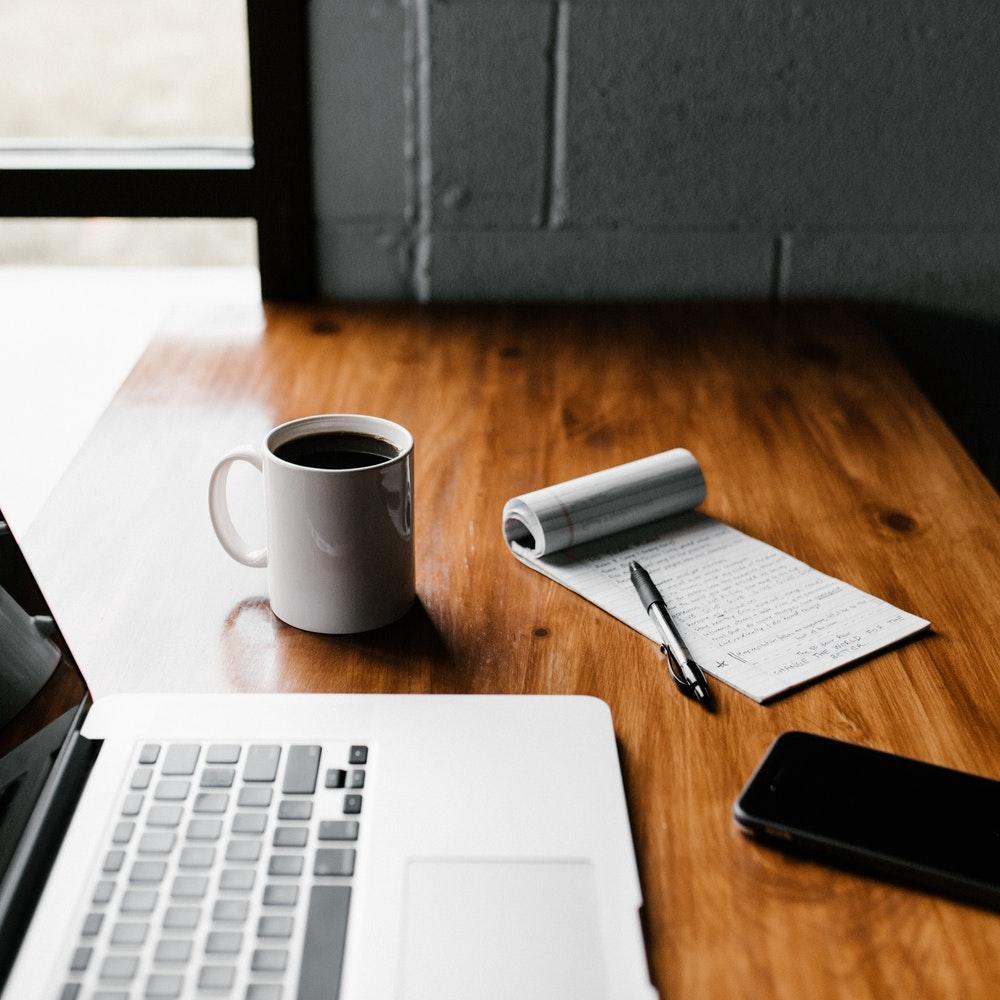 Media Baru
Istilah yang dimaksudkan  untuk mencakup kemunculan digital, komputer, atau jaringan teknologi informasi dan komunikasi di akhir  abad ke-20.
9
INTERNET
Menjadi kebutuhan  Media massa berkembang pula menjadi media sosial
10
Manipulasi
Instan/ Cepat
Konvergensi/ Penggabungan
Digital
11
Media Sosial
Sarana berhubungan dan berinteraksi dengan aktif, dengan menggunakan teknologi yang memproduksi ruang sosial.
Khalayak menjadi produsen dan konsumen pesan sekaligus (prosumer)
12
Karakter Media Sosial yang Mengubah Hidup Manusia
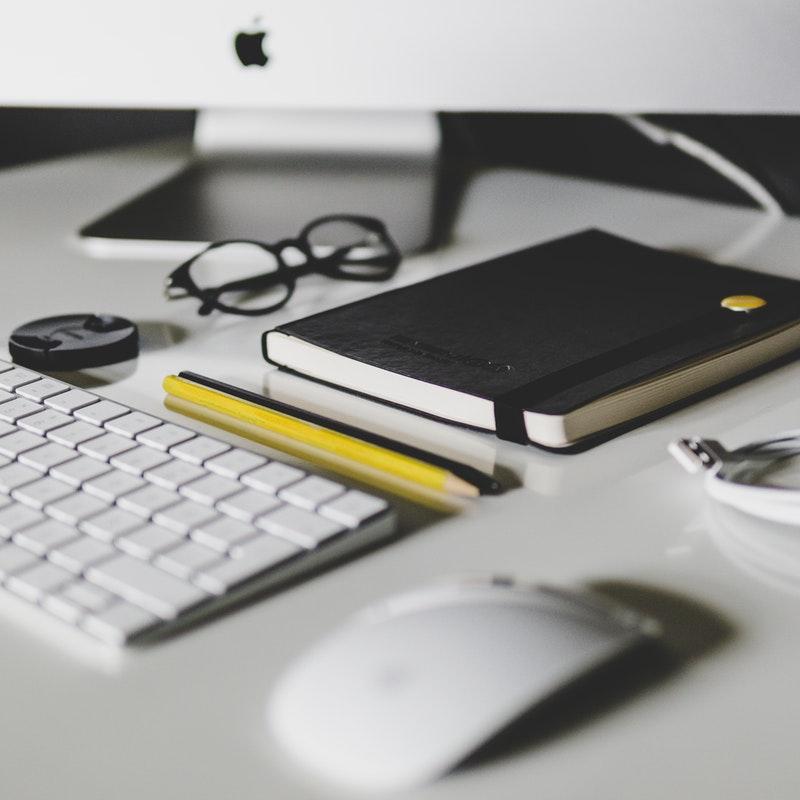 Mengaburkan Produksi dan Konsumsi
Dapat diproduksi & dikonsumsi oleh orang yang sama
Mendorong Multitasking
Mendorong multitasking tapi tidak benar-benar melakukan tugas bersamaan
Mengubah Konsep Ruang
Mengubah cara kita menciptakan dan berpartisipasi dalam komunitas.
Ruang cyber adalah ruang sosial dimana tindakan dinamis dan interaksi membentuk lingkungan.
Mengundang Kejenuhan 
Aliran deras media menyebabkan kejenuhan luar biasa
Mempromosikan Pemikiran Visual
Stimulasi visual konstan mempengaruhi cara berfikir
13
4
Literasi Media
McCannon mengartikan literasi media sebagai kemampuan secara efektif dan secara efesien memahami dan menggunakan komunikasi massa (Strasburger & Wilson, 2002).
15
7 Keterampilan Literasi Media
Analisis (mengurai pesan )
Evaluasi (penilaian)
Pengelompokan (menentukan elemen yang mirip dan beda)
Induksi (mengambil kesimpulan)
Deduksi (menjelaskan)
Sintesis (membuat struktur baru)
Abstracting (menciptakan deskripsi singkat, jelas, & akurat u/ menggambarkan esensi pesan lebih singkat dari pesan aslinya)
16
Thanks!
17